PROJETO
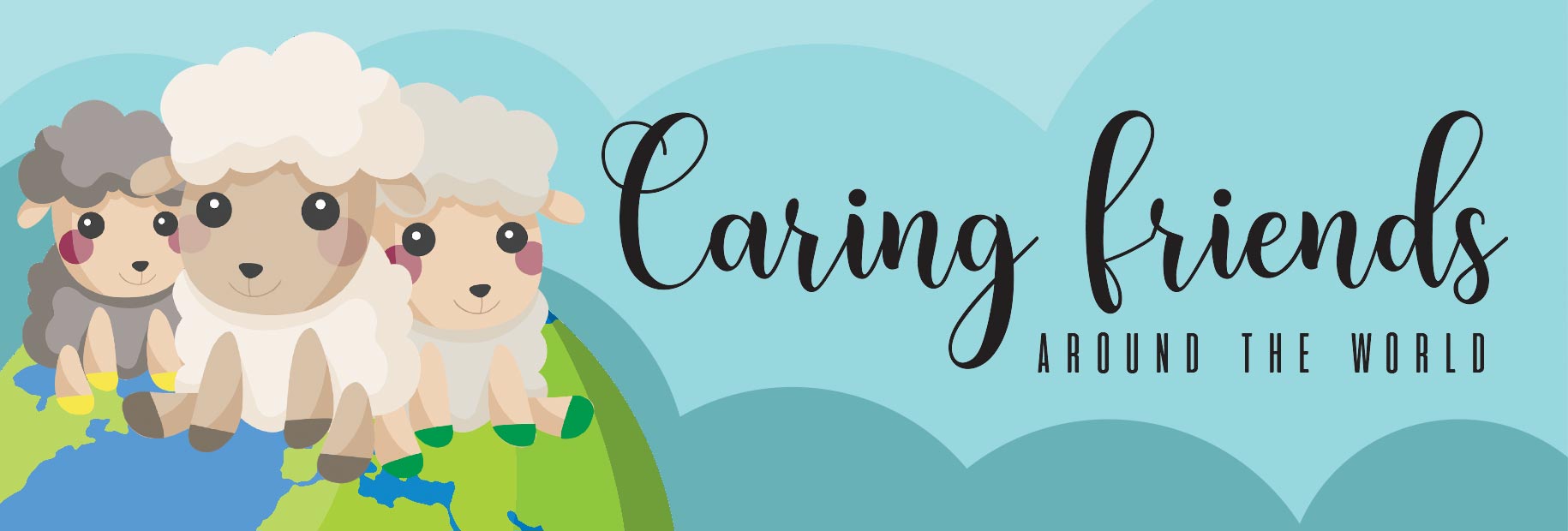 O QUE É O PROJETO?
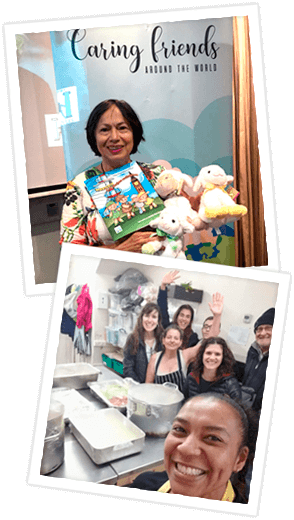 Caring Friends Around the World (CFAW), é umaentidade sem fins lucrativos, criada em Dezembrode 2018, dedicada a estimular a cultura do bom relacionamento, a solidariedade, a empatia, o acolhimento, a caridade e o respeito as diversidades. 

Resultado de 20 anos de ações solidárias e já noprimeiro ano de formação oficial, a CFAW tem patrocinado diversas iniciativas que contribuírampara melhorar a saúde mental principalmente no que se refere a redução de depressão, suicídio dasbrasileiras no exterior. 

Os estudos revelam que o relacionamento, a amizade, convivência social são importantes para o melhoramento da saúde mental, qualidade de vida e longevidade.
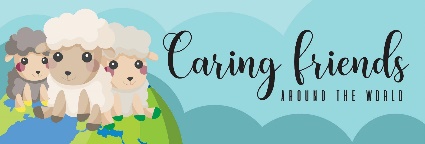 O NOSSO OBJETIVO
Entendemos que muitos casos necessitam de tratamento e terapia. Trabalhamos em parceria com outras instituições e professionais que podem dar o apoio especializado.
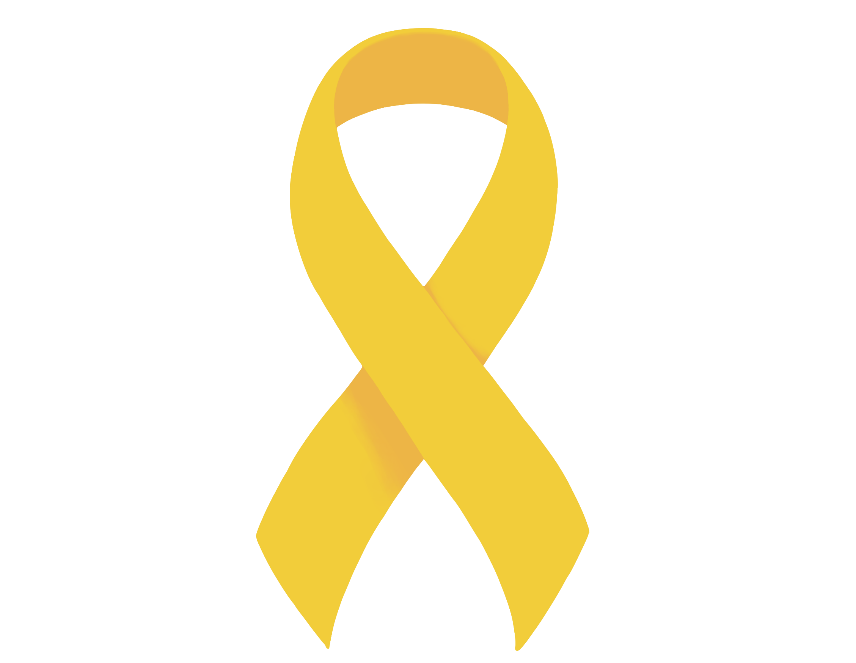 Prevenção de
Depressão e
Suicídio
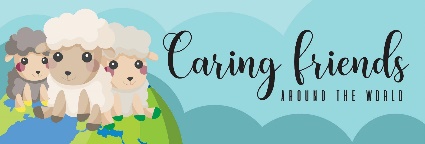 COMO FAZEMOS?
Patrocínio de eventos que promover a empatia, acolhimento, amizade, solidariedade e escutatória.
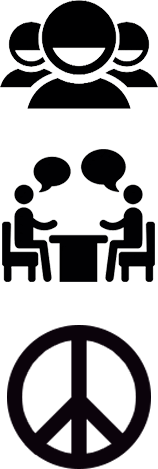 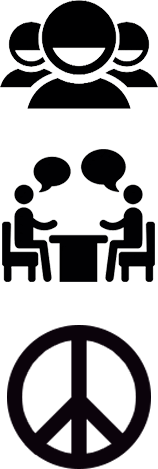 Realização de eventos diretamente relacionado a prevenção da depressão e suicídio.
Ativismo junto a órgãos governamentais ou não que possam cooperar com as políticas públicas que possam contribuir com a redução de depressão e suicídio.
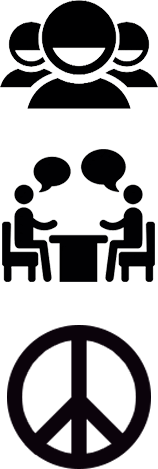 Produção e venda de livros infantis que ensinam as crianças sobre os valores que contribuem para o crescimento do indivíduo, divulgam projetos sociais, ONGs e entidades que contribuem com o financiamento dos projetos.
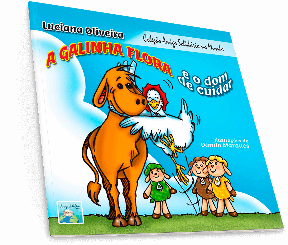 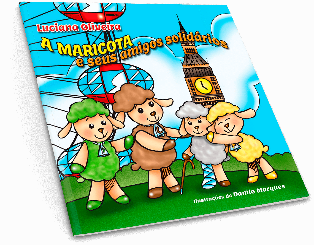 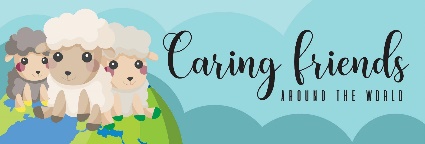 EVENTOS AROUND THE WORLD
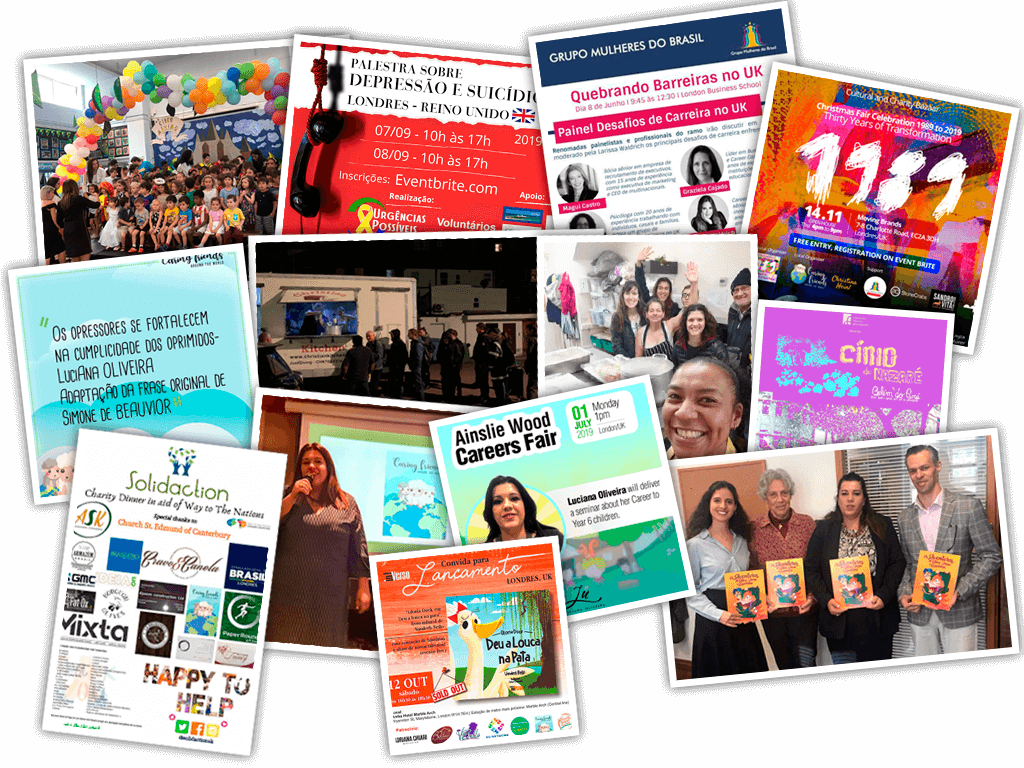 LIVROS CFAW
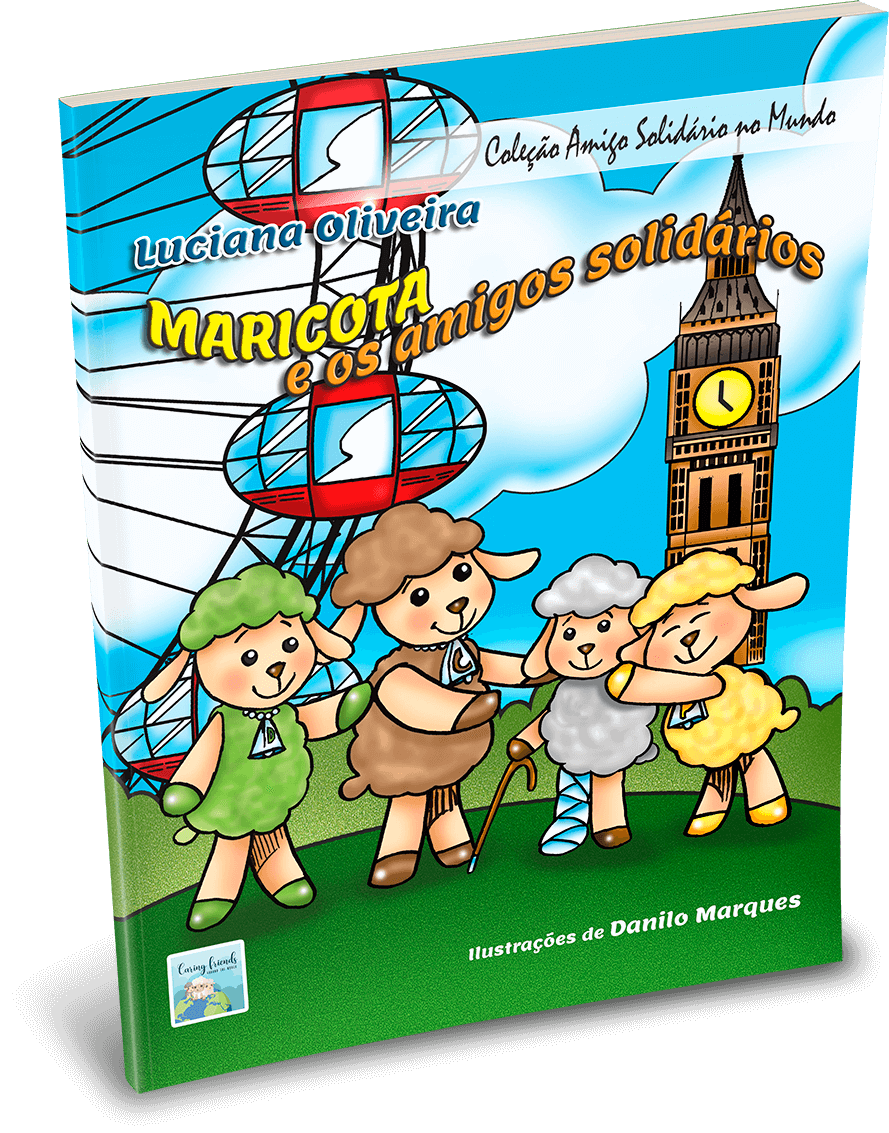 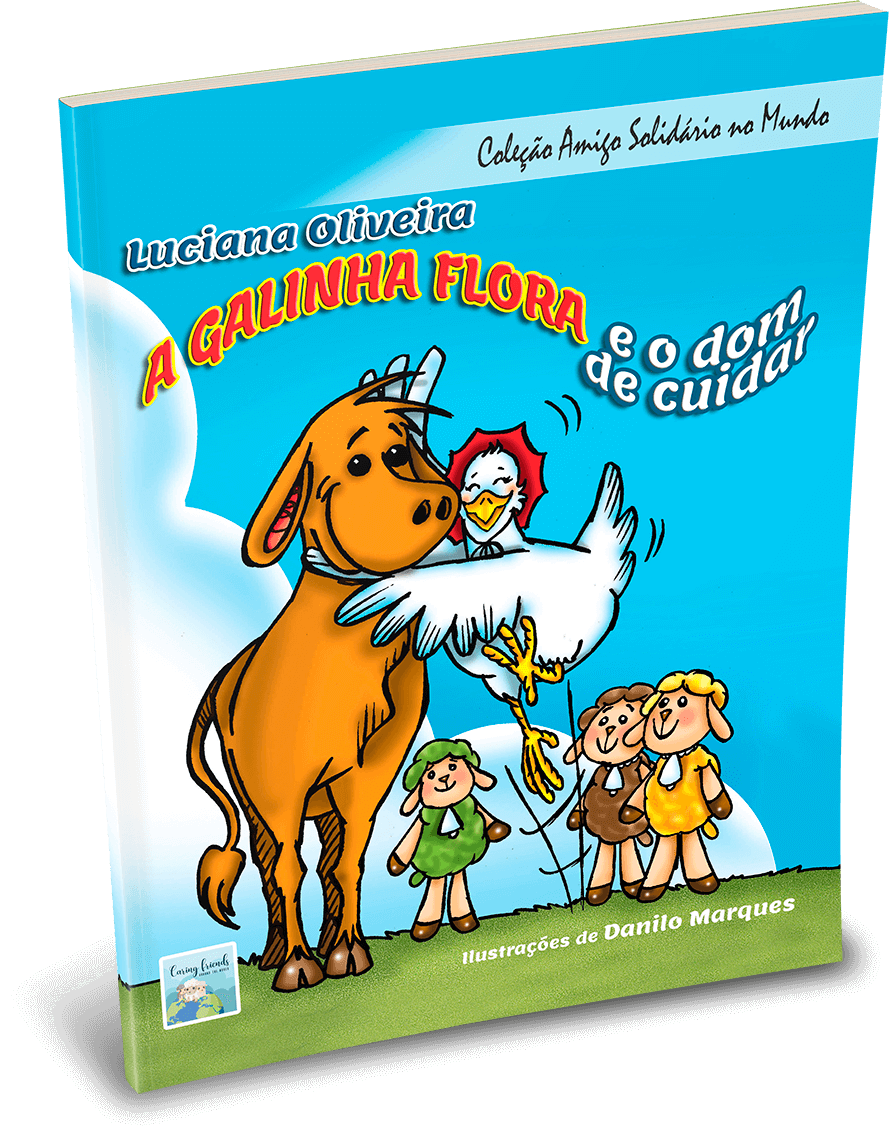 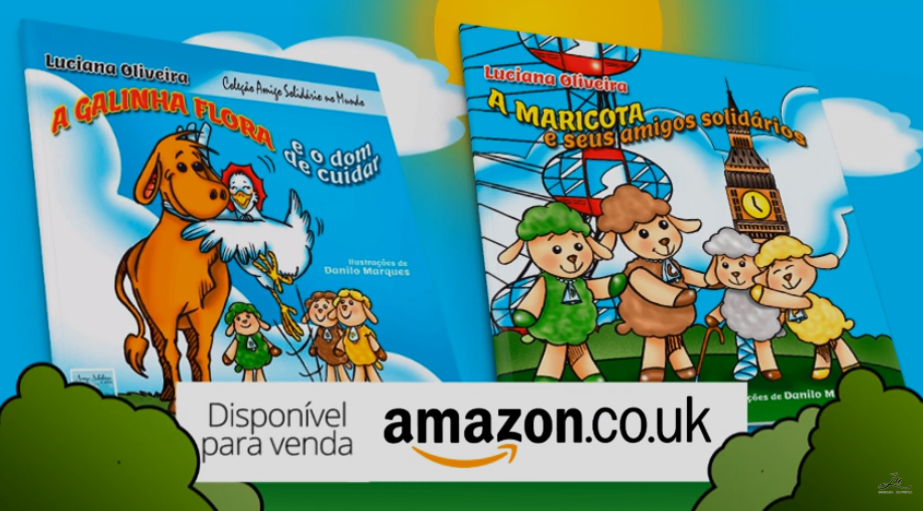 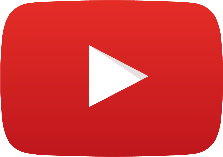 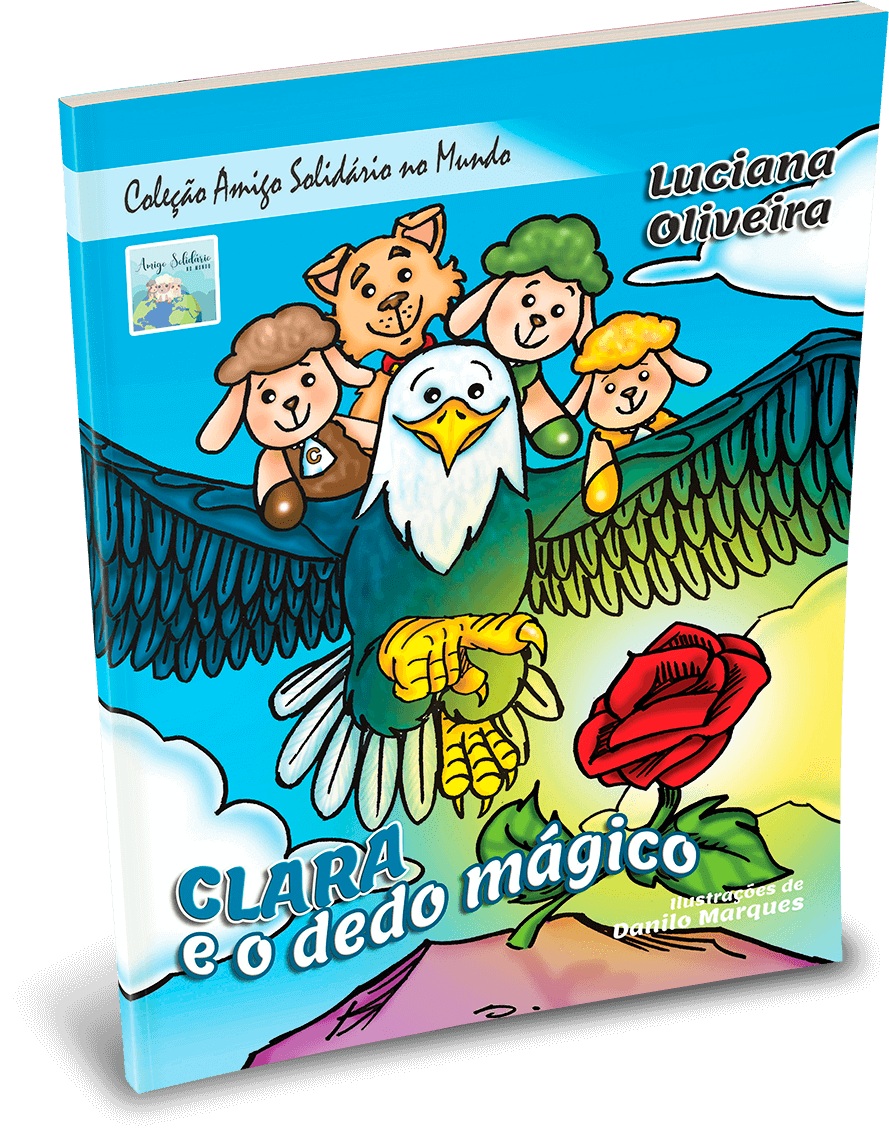 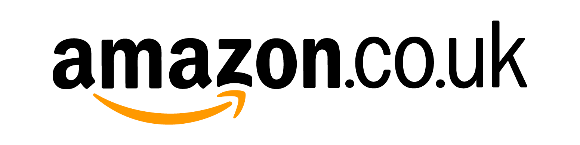 DISPONÍVEL NA
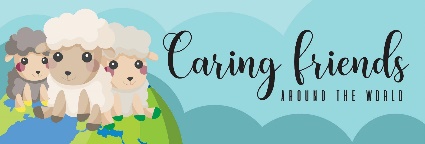 COMO VOCÊPODE AJUDAR
Seja um Voluntário
Compre um Livro
Indique um Projeto
Divulgue o Projeto Caring Friends
Agende uma Palestra
Participe dos nossos eventos
Faça  uma doação
Doe Produtos
Faça sugestões e deixe seu feedback
Conte sua história para nós
O QUE JÁ FIZEMOS
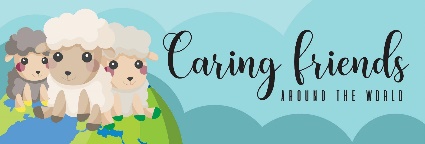 Ago 2016
Nov 2017 
Jun 2018
Jul 2018
Set 2018
Nov 2018
                    
                    
Mai 2019
Jun 2019
Jul 2019
Oct 2019
                   
Set 2019

Jun 2019
Set 2019
Nov 2019



Jan 2020
(Assistência) Doação de mantimentos p/ família na Rua em Londres
(Assistência) Doação de mantimentos para brasileira em apuros em Paris 
(Folclore) Festa Junina do Clube dos Brasileirinhos em Londres 
(RTE) Exibição Fotográfica – Portugal 
(Cultura) Festival de Arte Brasileira na Áustria 
Jantar Beneficente – Solidaction UK
(Voluntariado) Mensalmente – Cozinha Cristã 
(Empatia) Flyers Motivacionais Mensalmente 
Feira de Carreira na Escola primária – Londres 
(Capacitação) Evento de carreiras do Grupo Mulheres do Brasil 
(Reconhecimento) Presente de 10 anos as professoras 
(Ação social coletiva) Jantar Beneficente – Solidaction UK 
(Literatura) Lançamento Literário – Deu a Louca na Pata
(Motivacional) Evento 100% - Palestras de Desenvolvimento Pessoal
Palestras de Prevenção a Depressão e Suicídio 
(Educação) Impressão do projeto Livro da Cidadania do CCRU 
(Artes) Patrocínio Festival Cultural – Áustria 
(Empreendedorismo) Patrocínio Prêmio Top 10 – Empresária Brasileira no Exterior
Interação de colaboradores 
Recrutamento de voluntários
Campanha de doação 2020
(Cultural) Círio de Belém
NOSSAS PARCEIRIAS
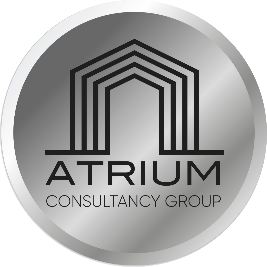 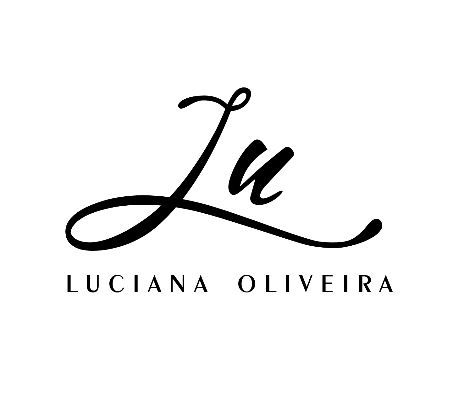 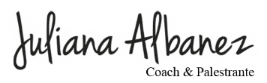 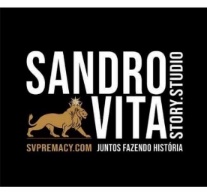 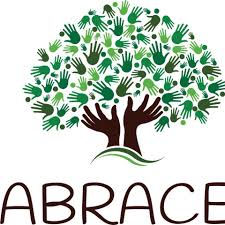 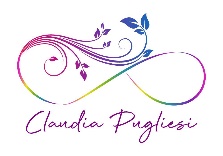 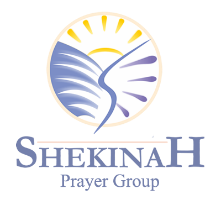 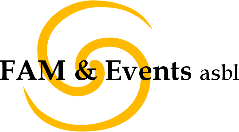 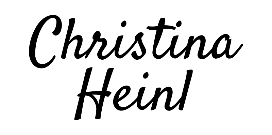 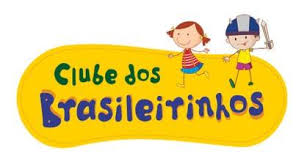 CONTE SUA
HISTÓRIA
PRA GENTE
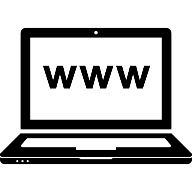 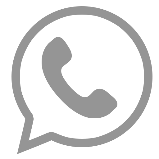 +44 794 1643 468
                                   Cel / Whatsapp
CARING
FRIENDS
AROUND
.ORG
FaleConosco
Caringfriendsaroundtheworld@gmail.com
Acesse o nosso site
Onde Estamos
13 Newbury road – Highams Park E49JH - Londres/UK
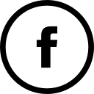 caring friends around the world
Siga-nos nas
Redes Sociais
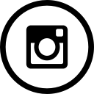 @caringfriendsaroundtheworld4
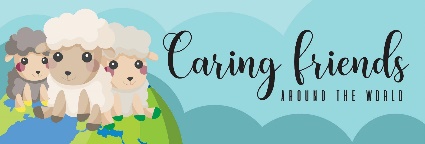